Мелодии  дня
СПОКОЙНО
ТИХО 
ТАИНСТВЕННО
ЗАГАДОЧНО
И. Левитан Сумерки. Луна
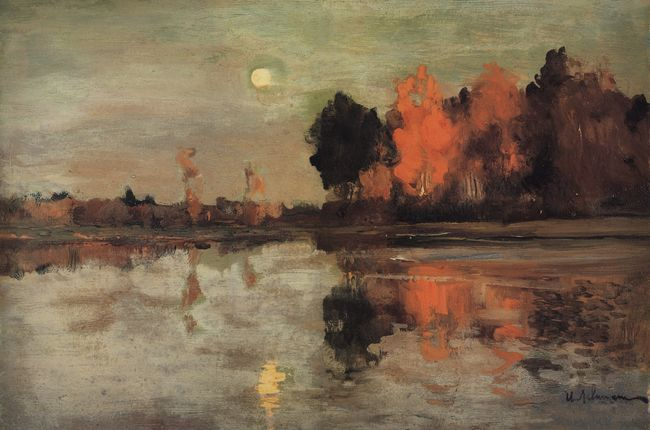 И. Бродский Новолуние
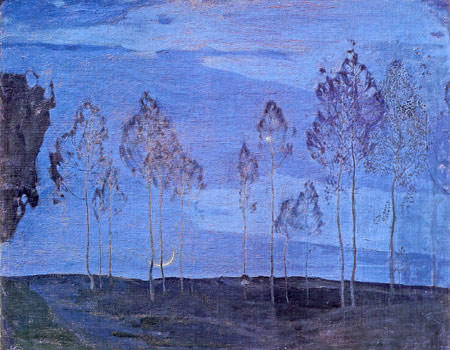 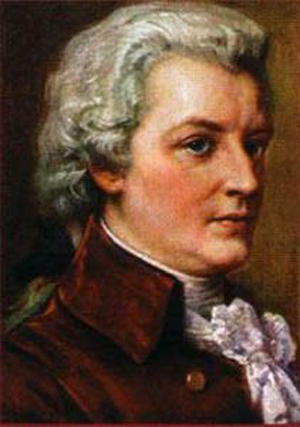 В. А. Моцарт
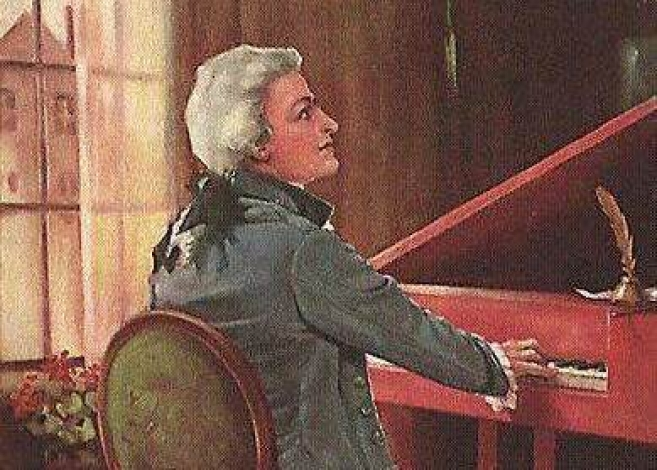 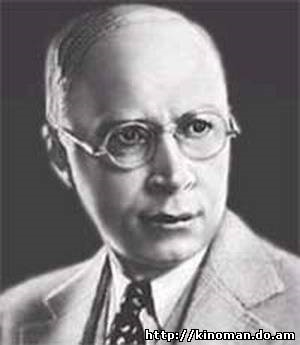 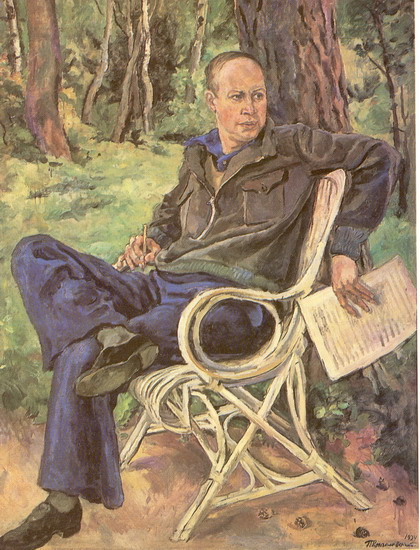